Essential Treatment Processes for Industrial Wastewaters and Reusing for Irrigation
Second International Conference of Engineering and Innovative Technology SU-ICEIT-2019
Shawnm Mudhafar Saleh
1
Problem statement:
Untreated industrial wastewaters (WWs) such as food processing factories , dairy factory, Steel factory, beverage,.. ., etc. playing a significant role in environmental pollution.
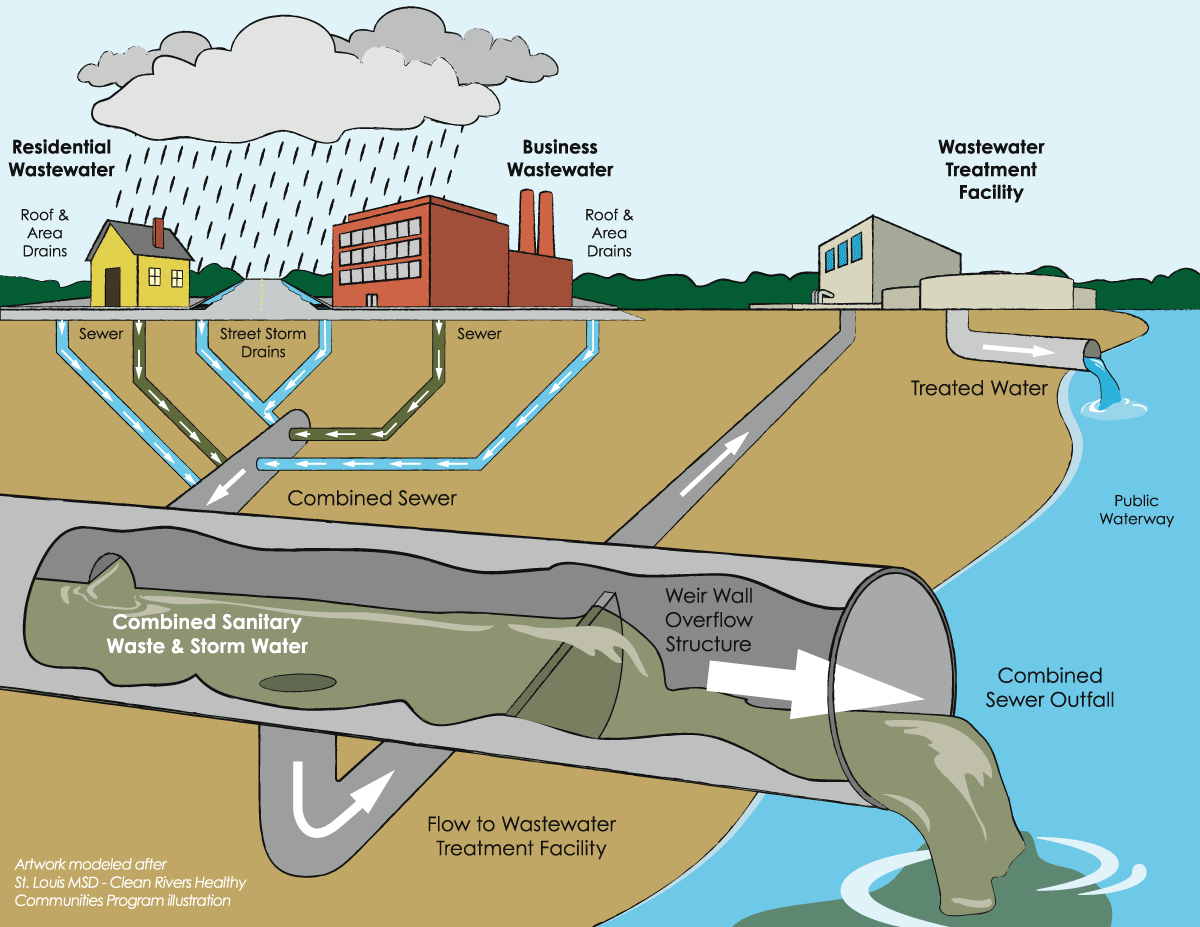 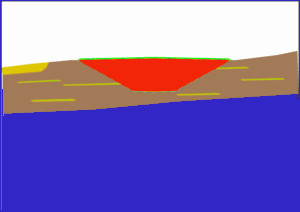 2
Objectives:
Characterization of  dairy and Erbil Steel Factory WWs.
Adequate industrial wastewater Treatment processes.
Reuse industrial wastewater for irrigation.
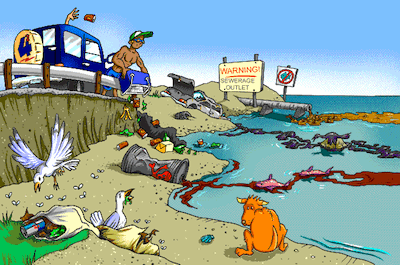 3
Site Description:
Yörüksüt Dairy Factory (YDF) 
Established in Erbil since 2013
13 km far from Erbil city
The geographical coordinate
Latitude 36° 9' 46" N 
longitude 43° 51' 57" E
357 meters above sea level
Produces about 40-50 tons of yogurt and buttermilk per day.
Erbil Steel Company (ESC) 
located at the left side of Erbil-Guwer main road
21.6 km far from Erbil City 
The geographical coordinate
Latitude 36° 8' 20" N 
longitude 43° 47' 52" E
produce 600 tons/day  of steel.
4
Site Description (Cont.): YDF & ESC
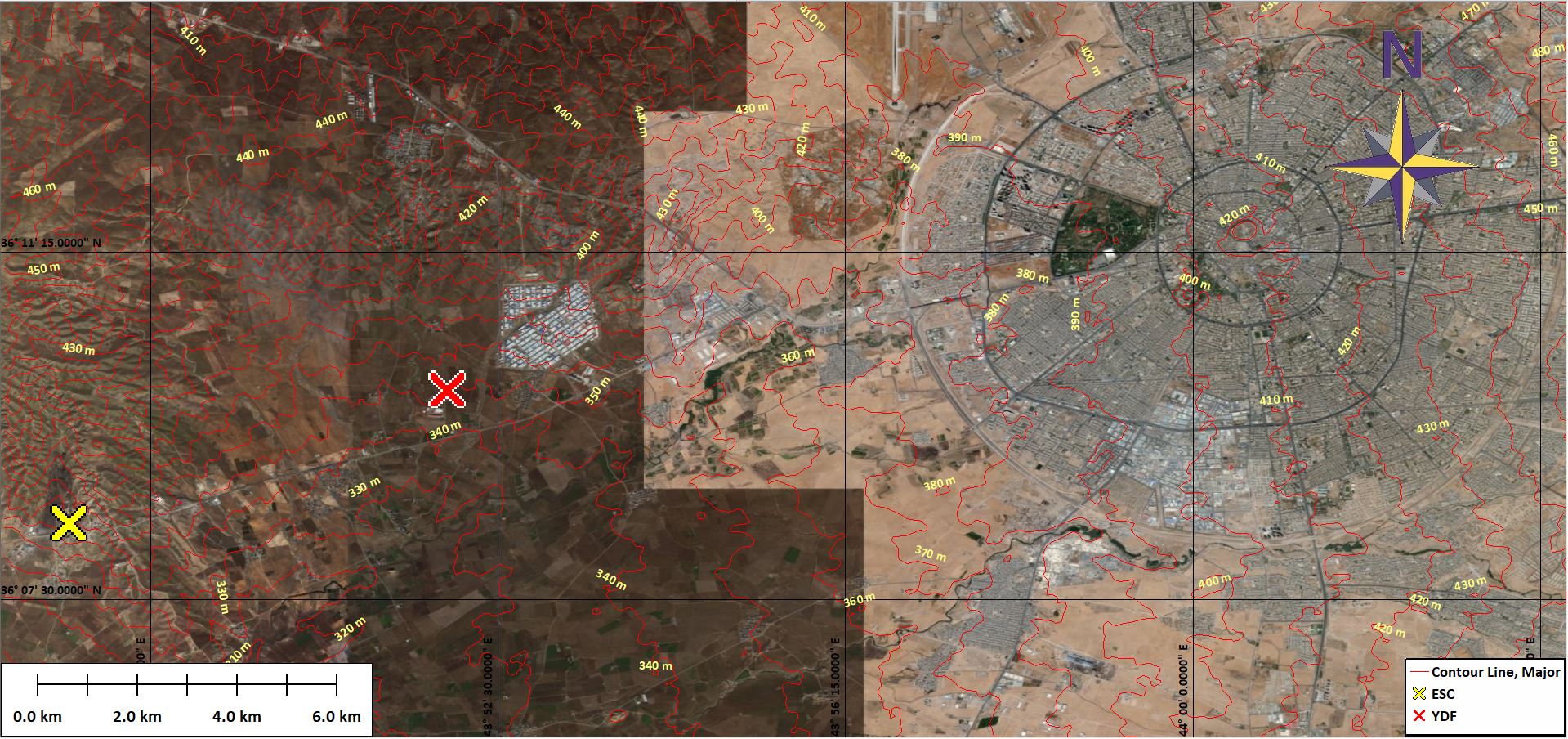 5
Materials and methods (Cont.):
Wastewater from YDF and ESC were collected and immediately transported to the laboratory of 
Sanitary And Environmental Engineering Laboratory, College Of Engineering, Salahaddin University, Erbil, Iraq, and stored in refrigerator at 4 °C.
The samples tested for 21 water quality parameters include:
pH(Mv)
pH
Oxidation-reduction potential (ORP) (mv)
Dissolved oxygen (DO)(%)
DO (mg/l)
Electrical conductivity (EC) (μ mhoss/cm)
EC (μ mhoss/cm2)
Ω. Cm
Total dissolved solids (TDS) (mg/l)
Pressure (P) (PSU)
P (mm Hg)
Temperature (T) (°C)
σt
Nitrite (NO2)(mg/l)
Chemical oxygen demand (COD) (mg/l)
Color (Pt.Co)
Ammonia (NH3-N) (mg/l)
Nitrate (NO3) (mg/l)
Total Acidity (mg/l)
Total Alkalinity (mg/l) 
Chloride (Cl) (mg/l)
6
Results and Discussion: 1) Characteristics of WWs
Characteristic of typical Industrial WW
7
Characteristics of collected wastewater samples
8
Different levels of treatment are required for wastewater treatment:
Preliminary treatment process 
Large solids and large materials in raw wastewater
Primary treatment process remove
organic and inorganic solids
25-50% BOD5
50-70% SS
55-65% grease
Organic nitrogen
Organic phosphorus
metals 
Secondary treatment process remove
organic 
Suspended solids
85% of BOD5 with primary treatment
If BOD5/COD > 0.6 secondary treatment is required
9
Tertiary or advanced treatment remove
>99% of contaminants
Organic matter
SS
Nutrient (phosphorus and nitrogen)
Pathogens
Heavy metals
Toxic materials
Disinfection remove
Pathogens (microbes, viruses, and protozoa)
Can be done chemically by (chlorine, ozone, ultraviolet radiation, chlorine dioxide, and bromine)
10
Wastewater treatment levels
11
3) Reusing WW for Irrigation
Re-using Wastewater for Irrigation
Industrial wastewater should be treated to a level that qualify for irrigation purpose.
12
Guidelines for irrigation water quality
13
Guidelines for irrigation water quality (Cont.)
14
Conclusions:
Untreated wastewater samples from YDF and ESC were collected and analyzed for 21 water quality parameters.  Some parameters such as COD, color, TSS etc. were surpassed the standards for disposal of wastewater. 
Results revealed that commonly fresh industrial wastewater from YDF and ESC cannot be used for irrigation. 
Biological and/or physical-chemical treatment
 processes are recommended for the treatment of industrial 
wastewater so as to be suitable for irrigation purpose.
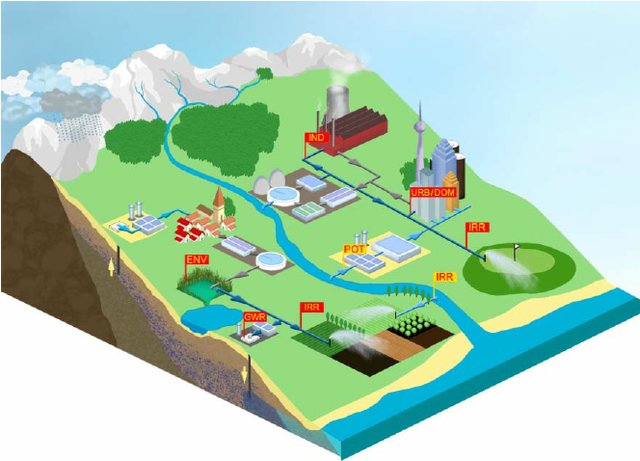 15
THANK YOU
16